Волонтёрская деятельность в МБОУ СОШ №2.
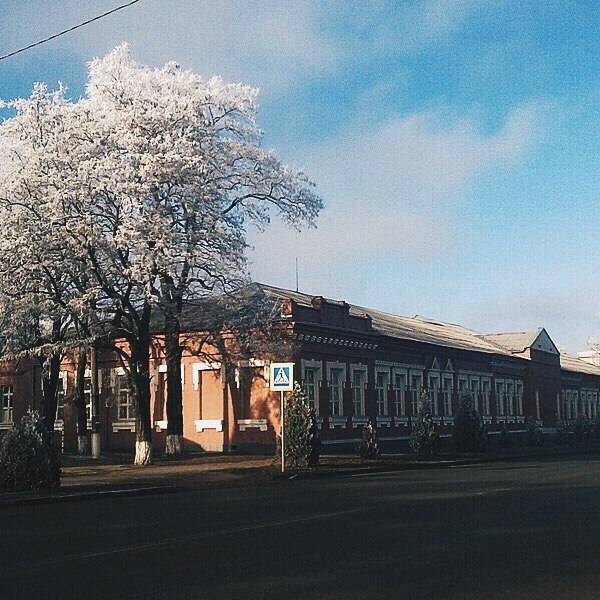 Участие в проекте « Доброе сердце».
Проект взял своё начло в декабре 2014 года, автор проета А.И. Красюченко, данный проект реализуется и в настоящее время.
 Нам удалось реализовать следующее:
Учащиеся школы №2 посетили детский реабилитационный цент – «Пеликан». 
 Актив и волонтёры школы совместно с молодёжным правительством г.Азова поздравляли граждан с Новогодними праздниками.
2015-2017 год:
Сбор корма для приюта бездомных животных «Феникс»
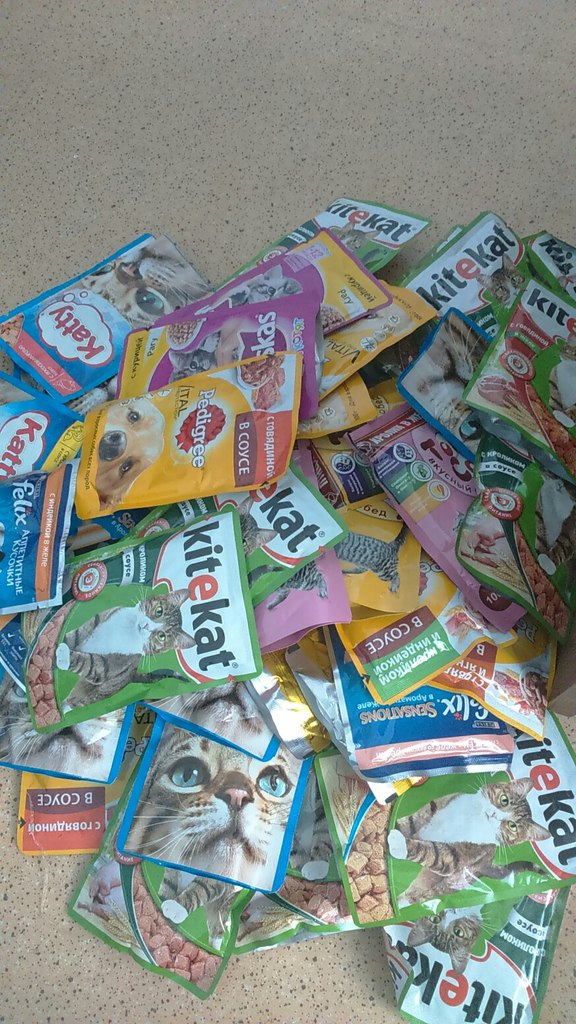 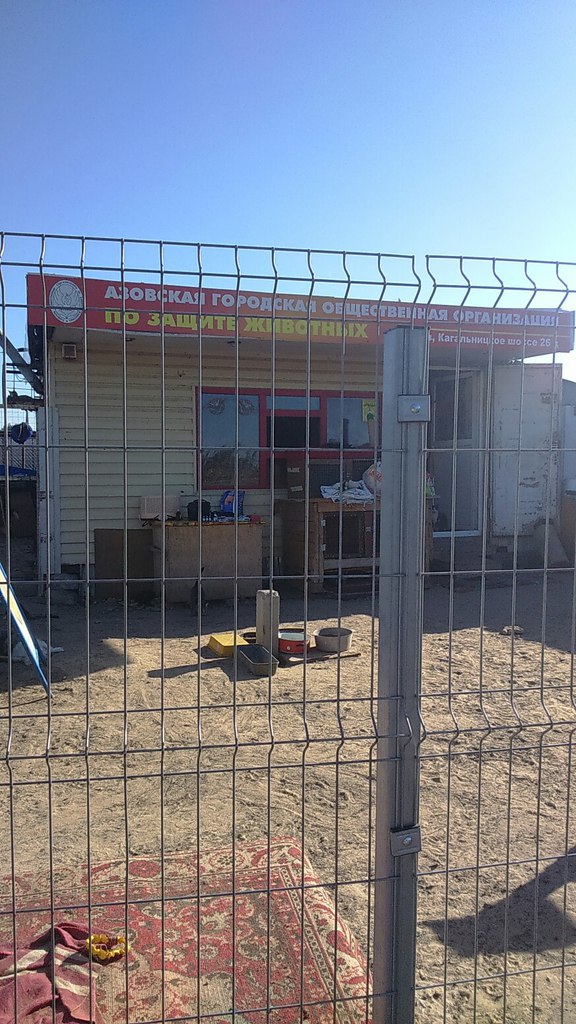 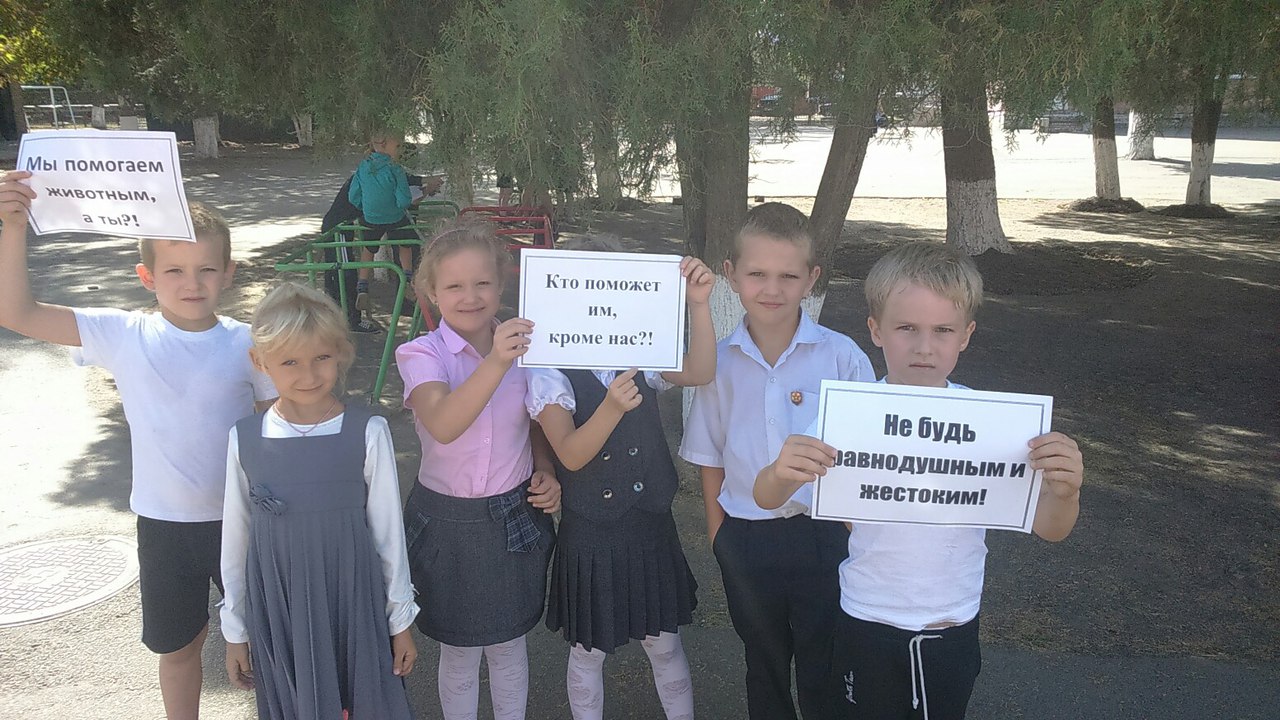 В рамках проекта «Доброе сердце»
С концертной программой и подарками на День пожилого человека мы посетили «Центр социального обслуживания граждан пожилого возраста и инвалидов»
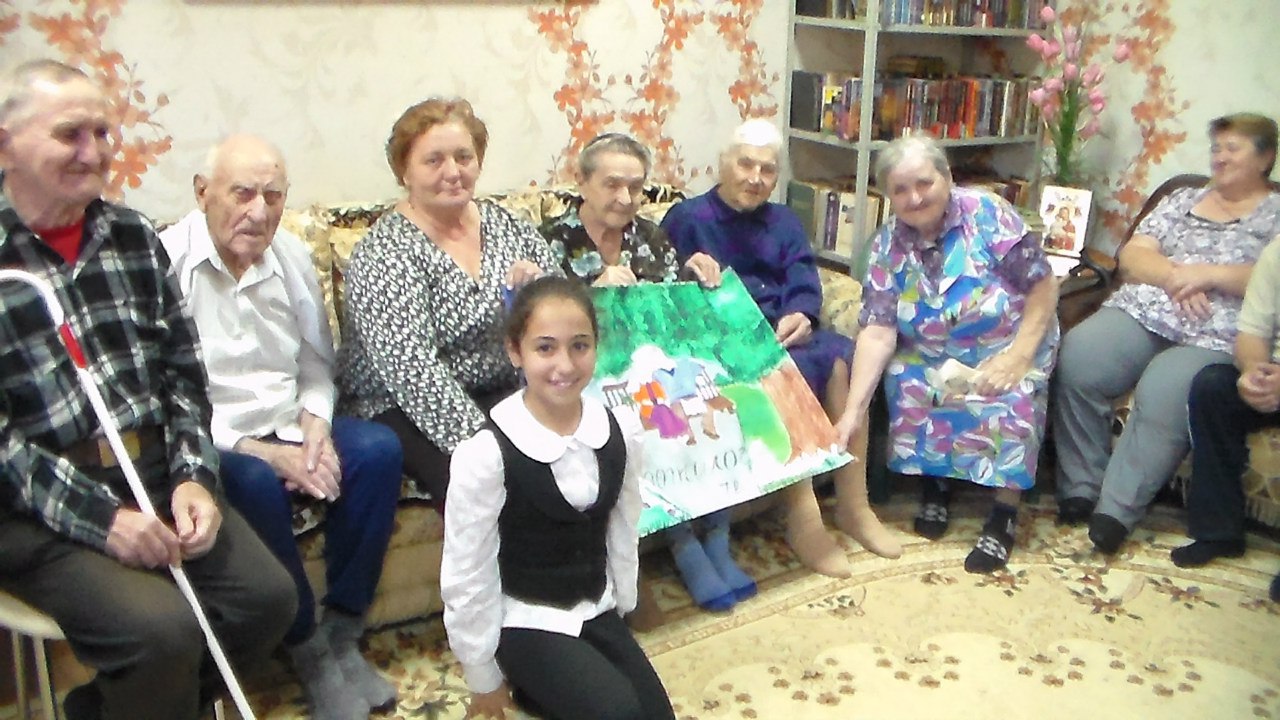 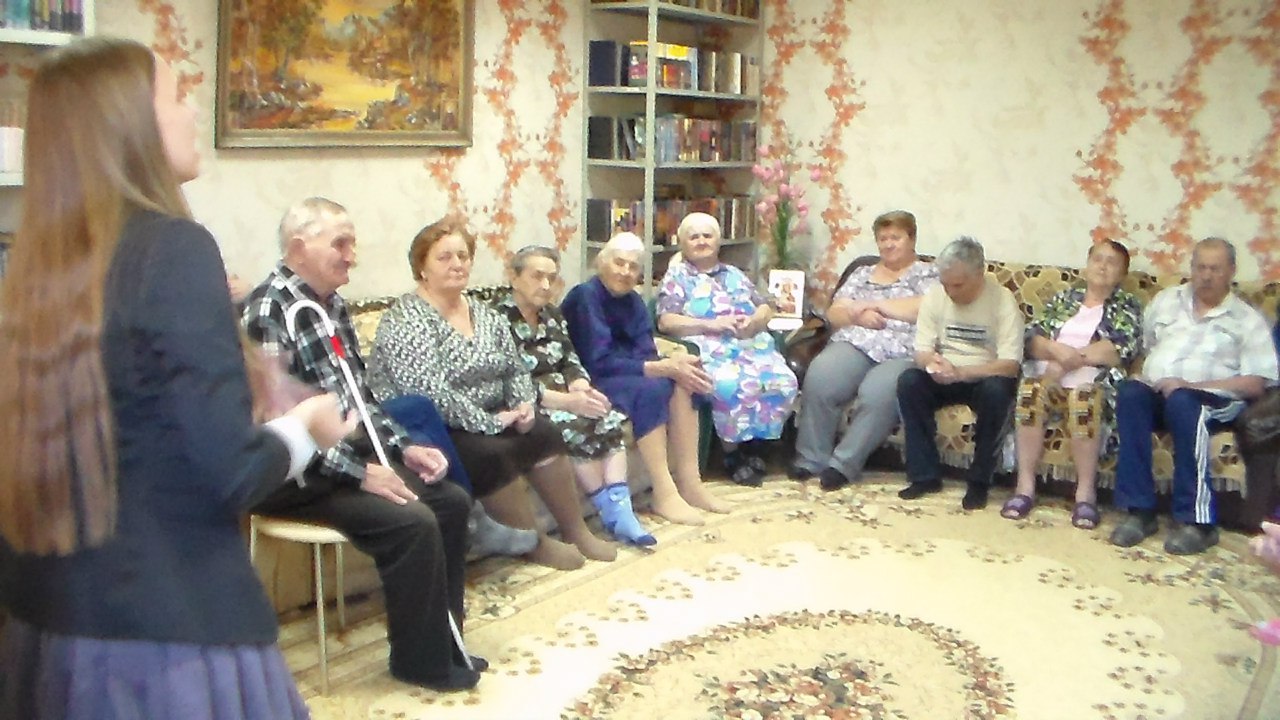 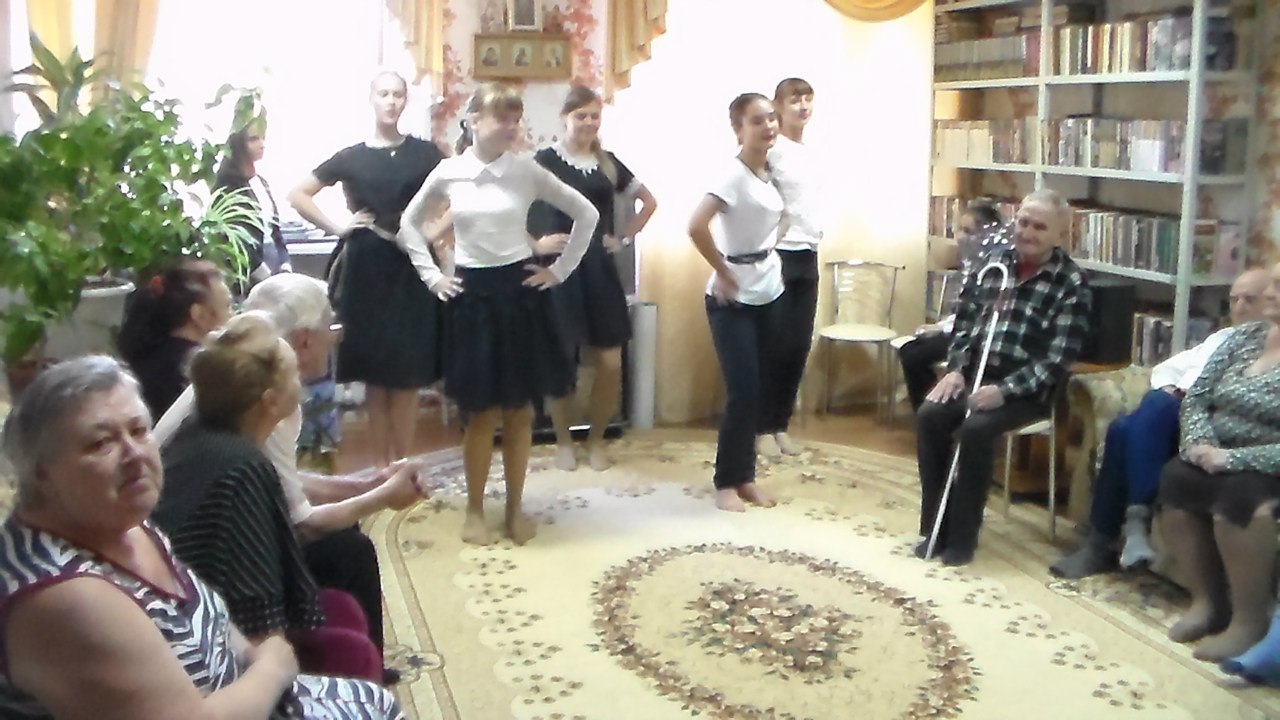 Посещениеинтерната
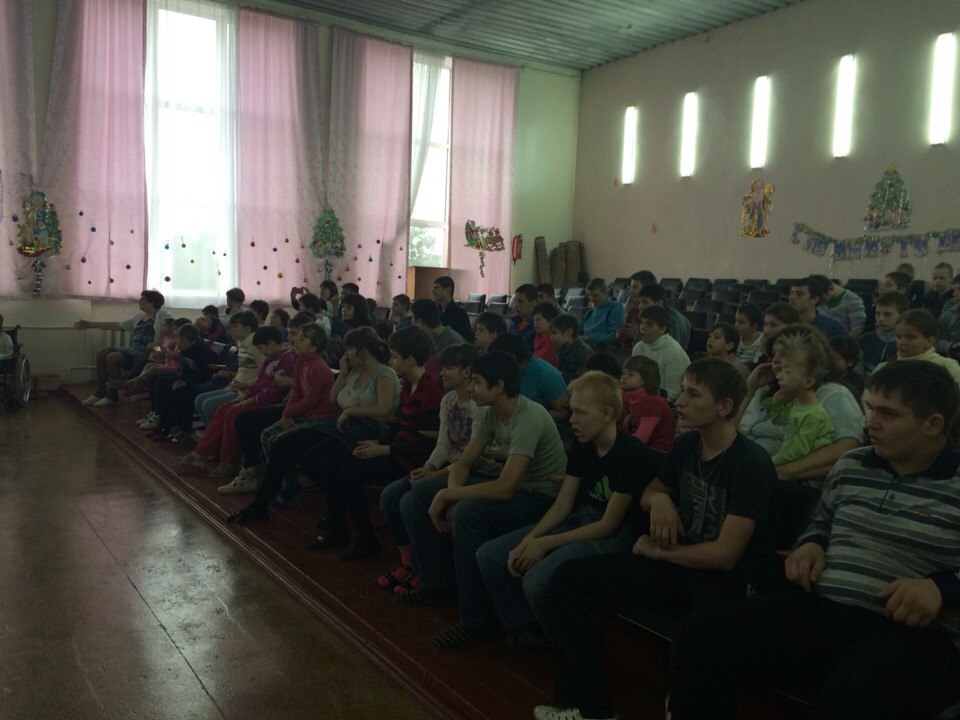 Участие в проекте « Доброе сердце».
Проект « Доброе сердце» планирует реализовываться  и дальше, привлекая всё новые лица и даря тепло окружающим нас людям.
5 сентября состоялся городской флешмоб «Танцуй, добро»
Организатором выступила Красюченко А.И, а участниками флешмоба стали обучающиеся 7,8,9,10 и 11 классов нашей школы.
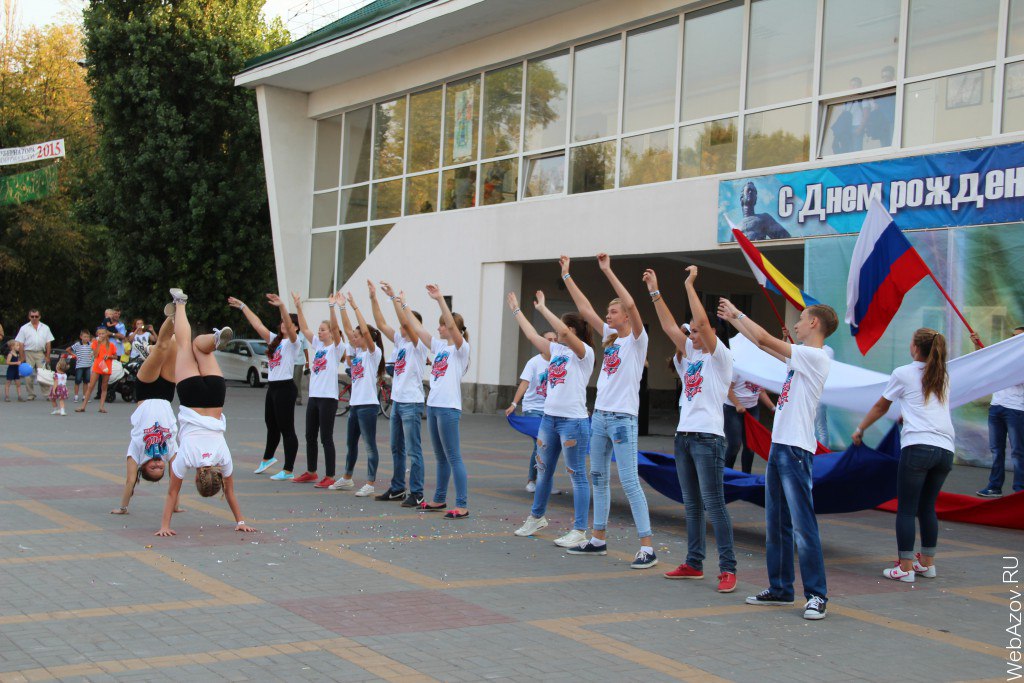 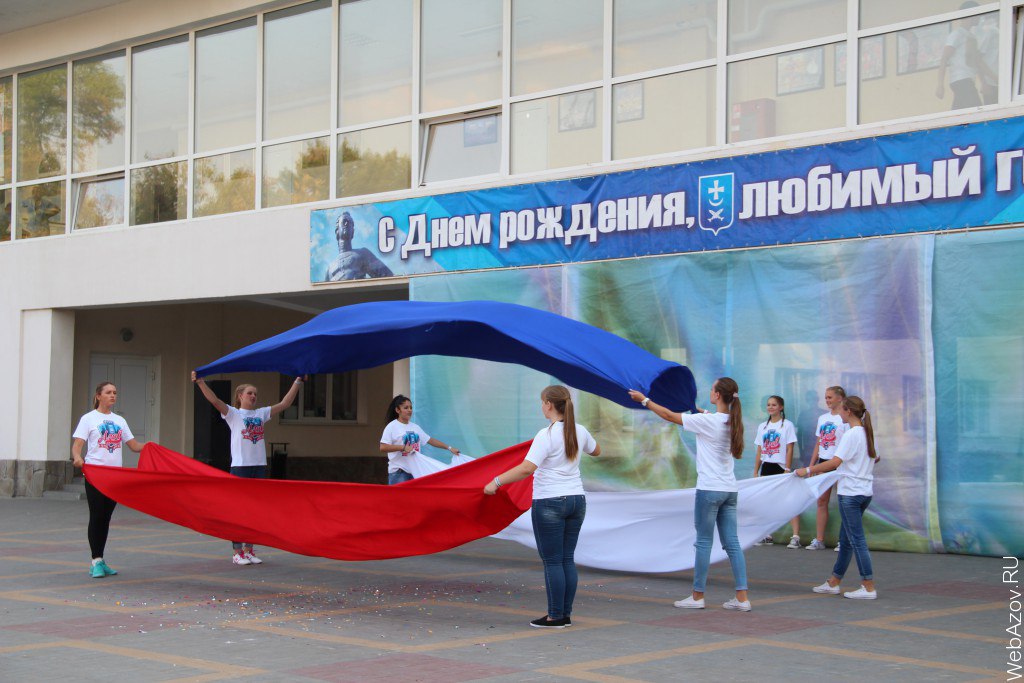 Участие в «Книговороте»
Участие и проведение акций к 71годовщине Великой Победы:
« Бессмертный полк» и « Лампадное шествие»
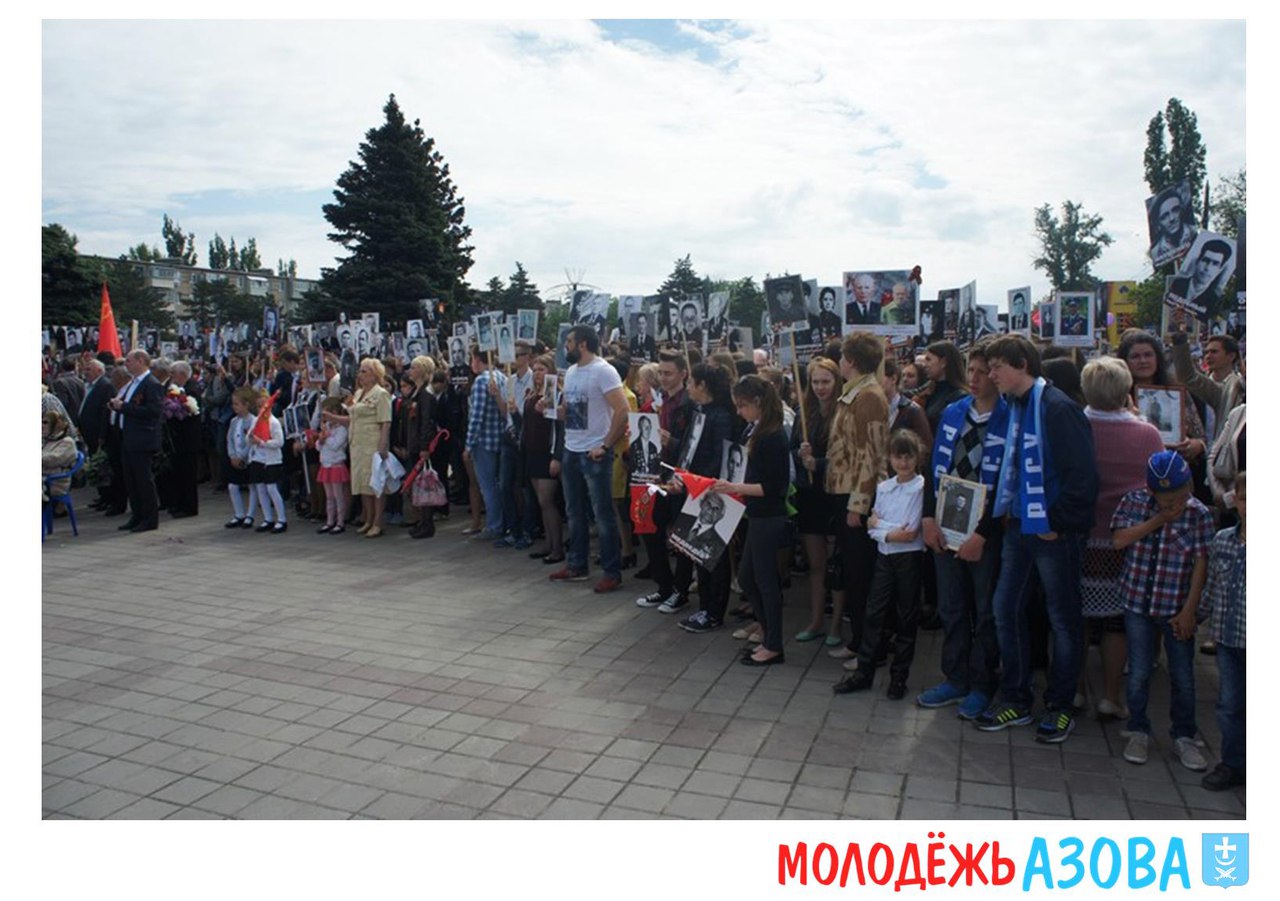 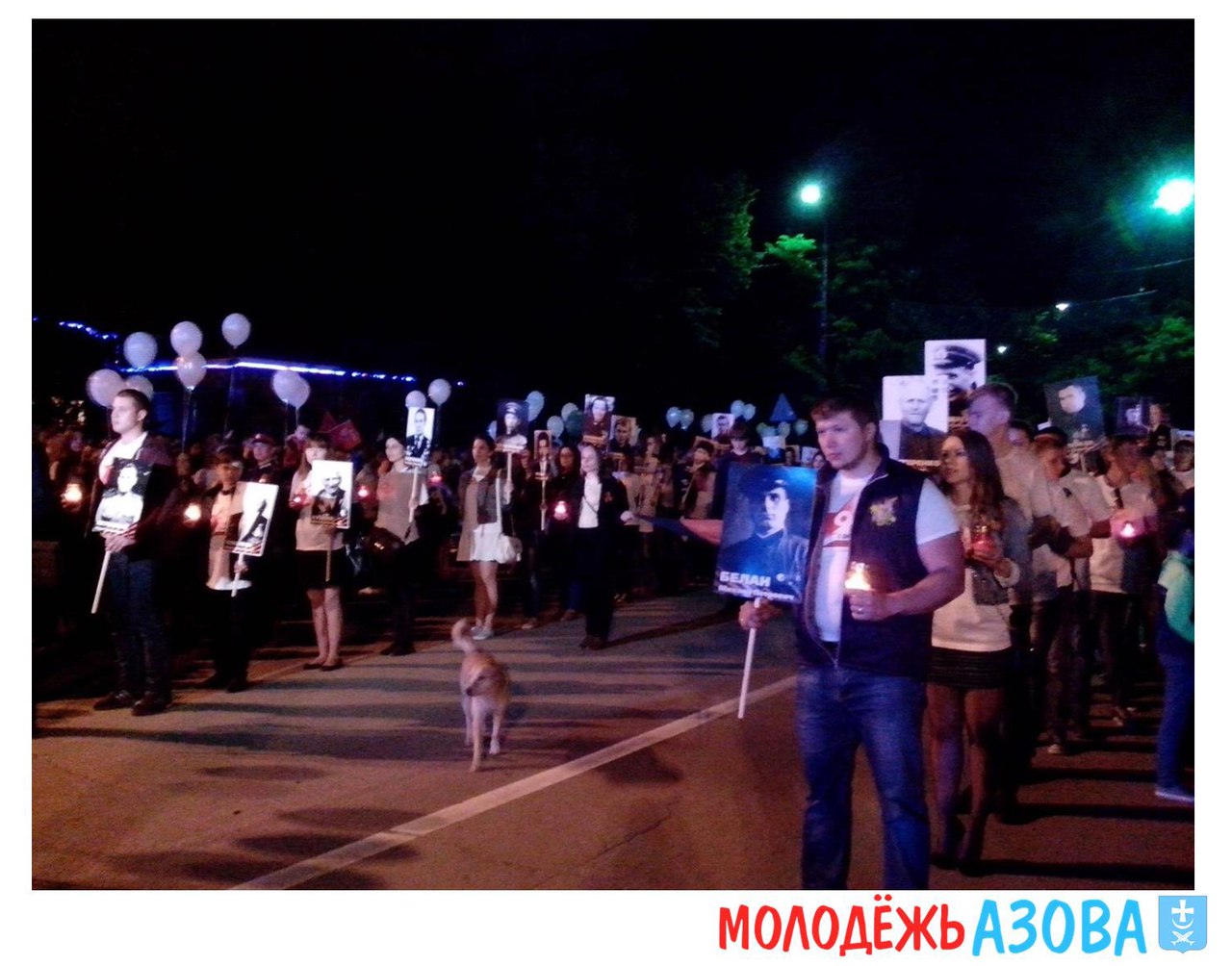 Спасибо за внимание!
.